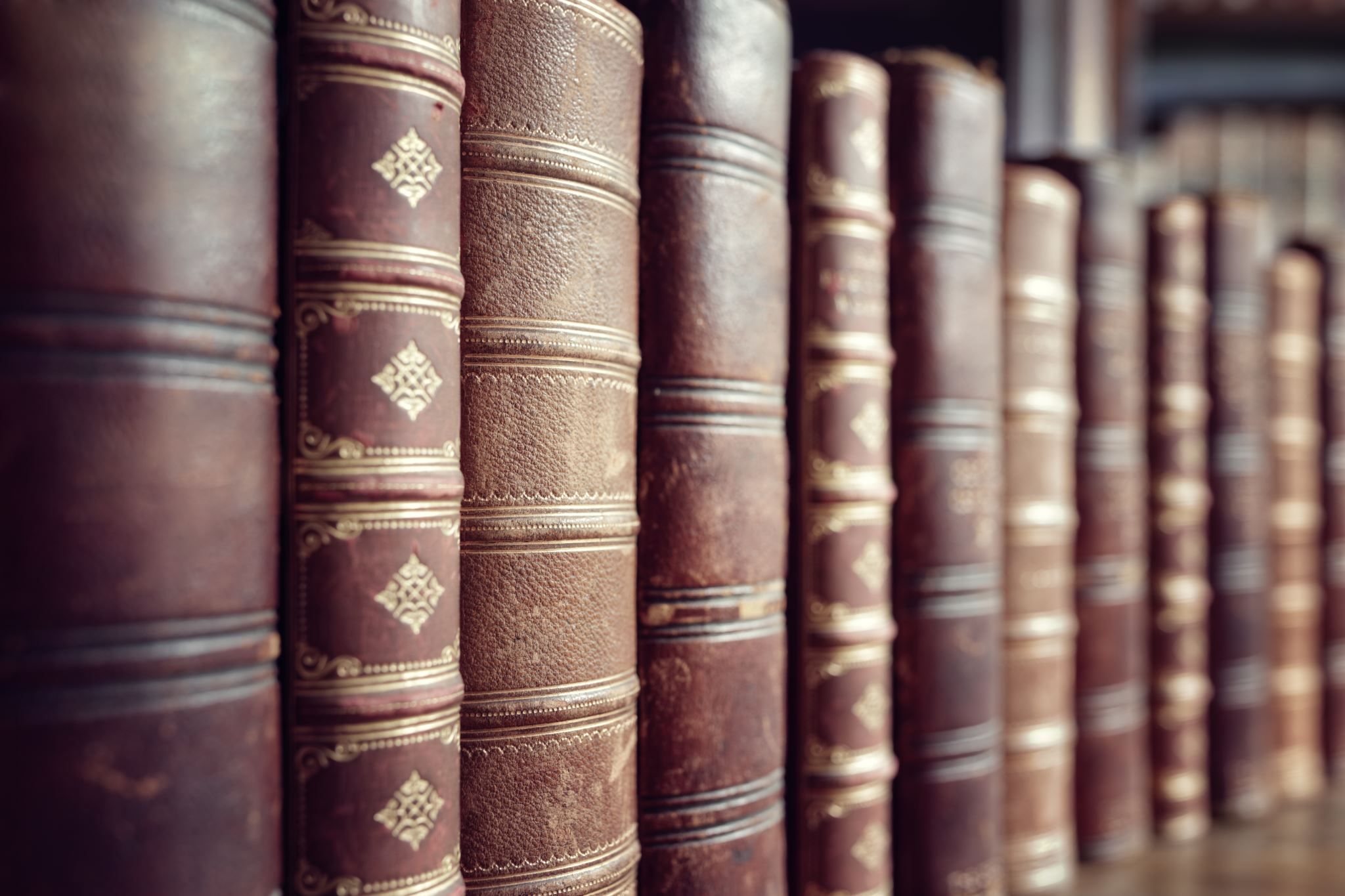 Literary History
5V

November 2023, December 2023, January 2024
Test in Testweek 2
Literary Periods
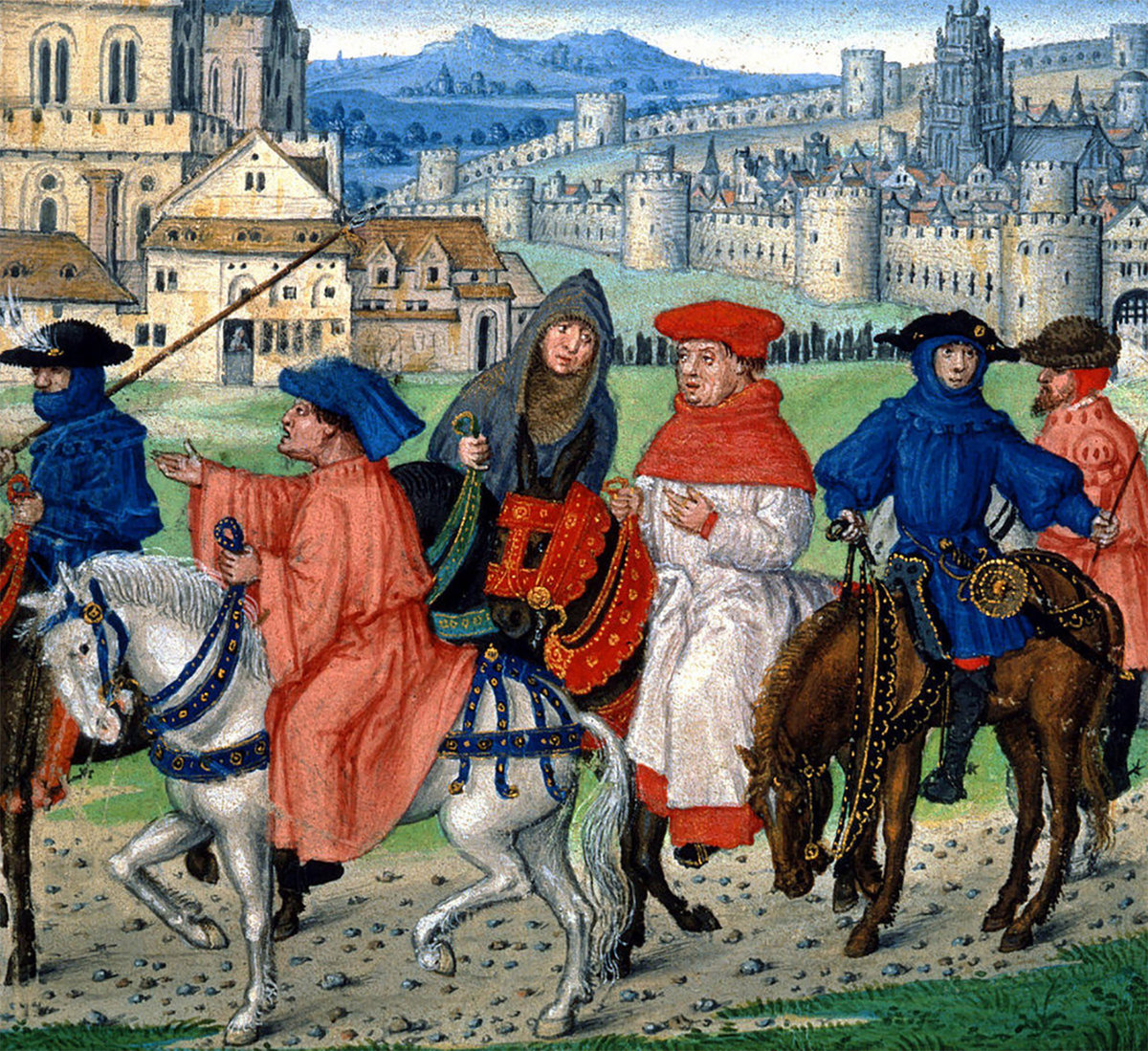 Middle English period1066-1500
Middle English period1066-1500
History
1066 King Edward the Confessor dies childless. Harold Godwinson (powerful English nobleman) and William of Normandy (who had been named as his successor by Edward) both claim the throne.
1066 Battle of Hastings is won by William “the Conqueror” of Normandy
French became language of higher circles of society, Anglo-Saxon English still spoken by common people

Literary characteristics
French influences
End rhyme instead of alliteration
More refined themes: courtly love instead of death, war and glory
More prominent position for women
Ideal is knight, not warrior
Ballads become popular, stories about King Arthur and his Knights of the round table

Literary works
Geoffrey Chaucer’s The Canterbury Tales
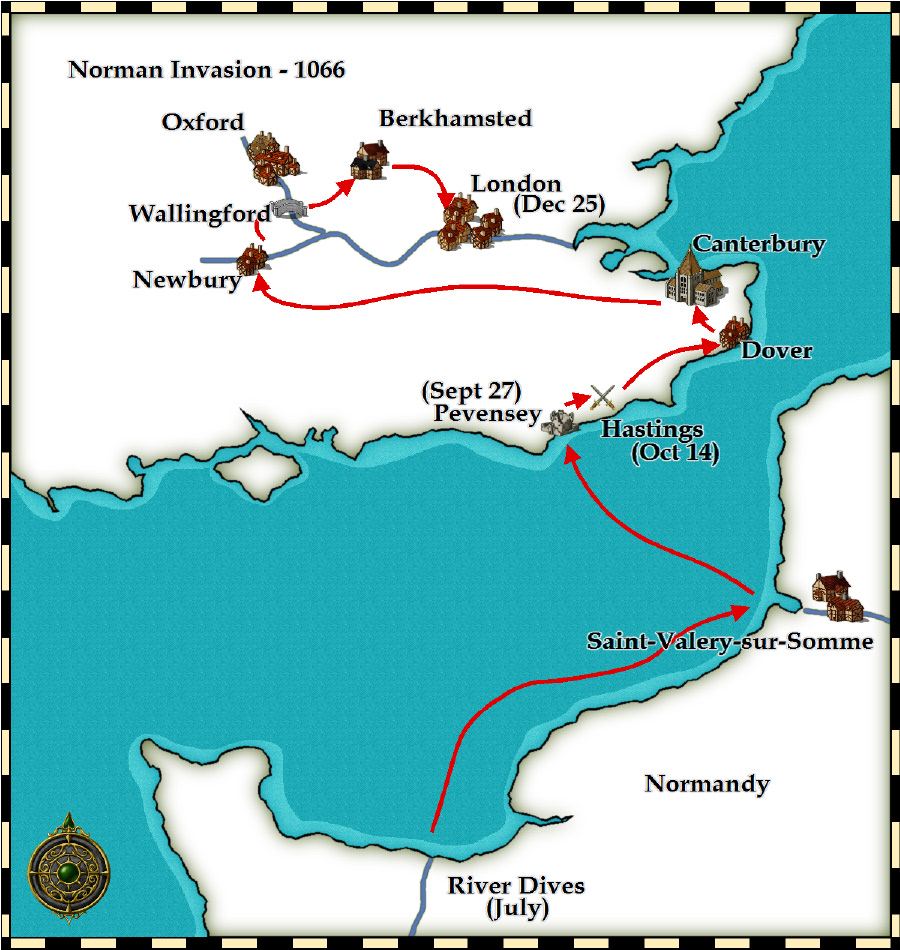 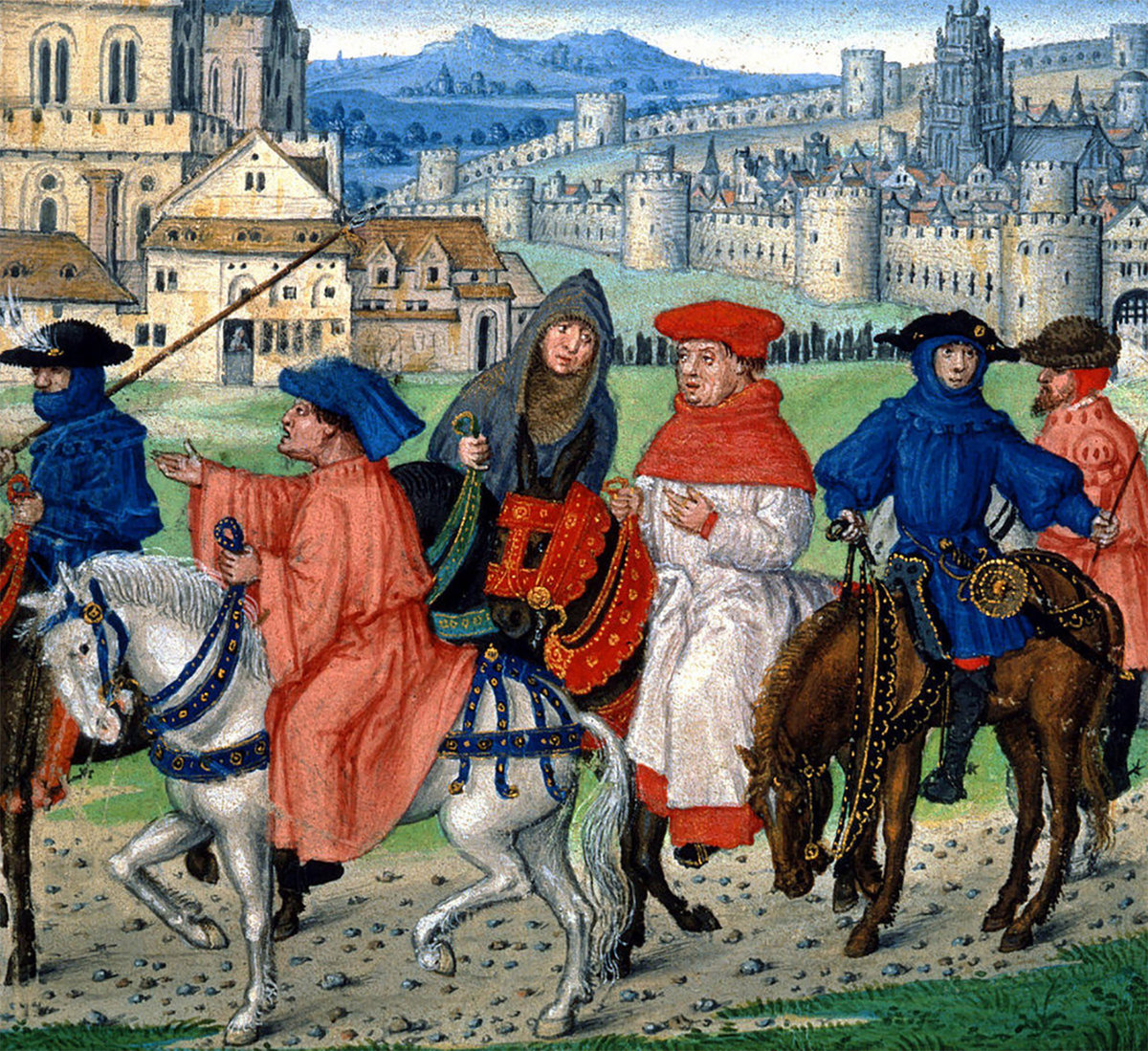 Middle English period1066-1500
Chaucer’s The Canterbury Tales
In The Canterbury Tales, a group of pilgrims traveling to Canterbury Cathedral compete in a storytelling contest. This overarching plot, or frame, provides a reason for the pilgrims to tell their stories, which reflect the concerns sparked by the social upheavals of late medieval England.
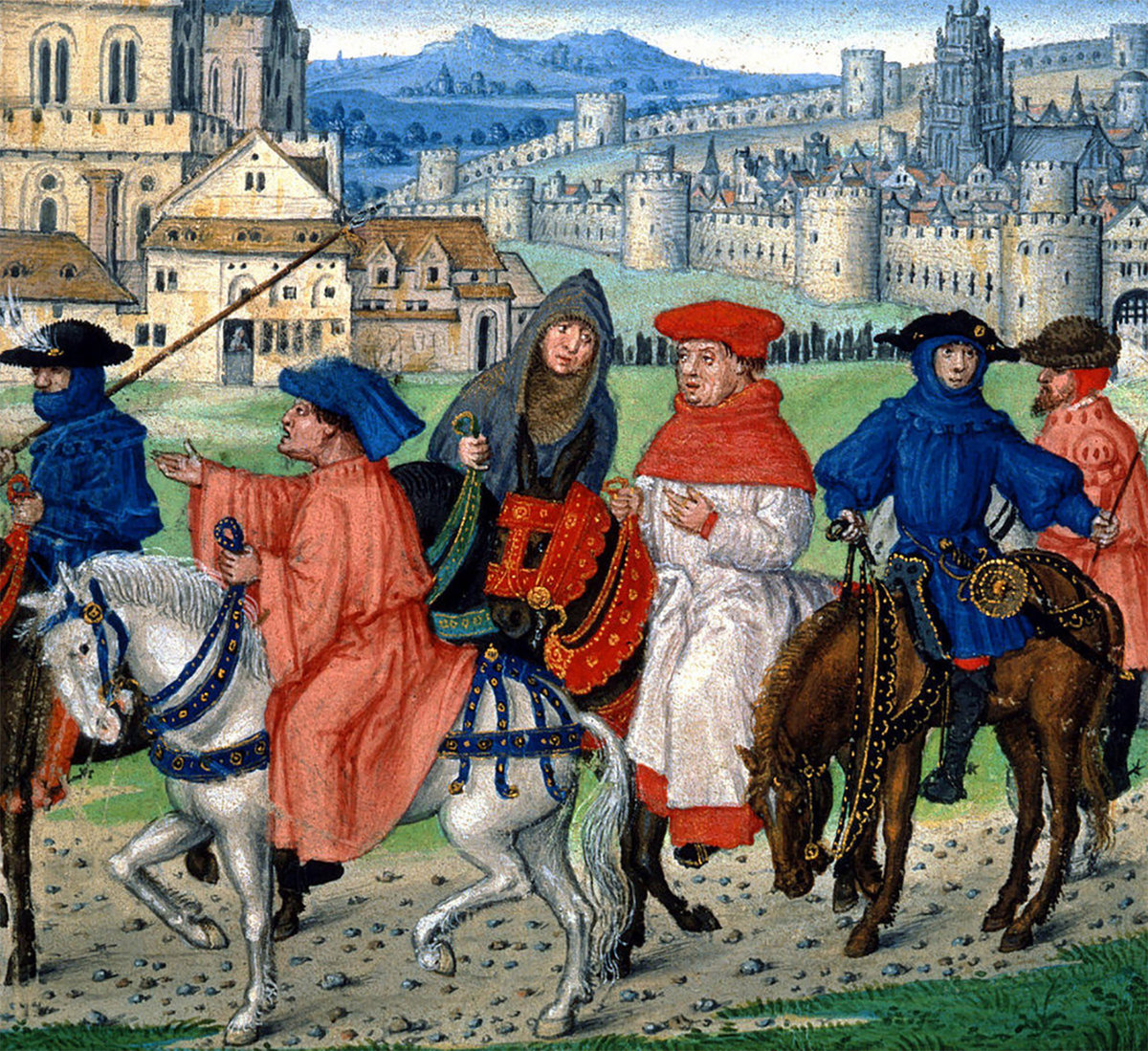 Middle English period1066-1500
Chaucer’s The Canterbury Tales

Answer the questions on The Canterbury Tales in your reader